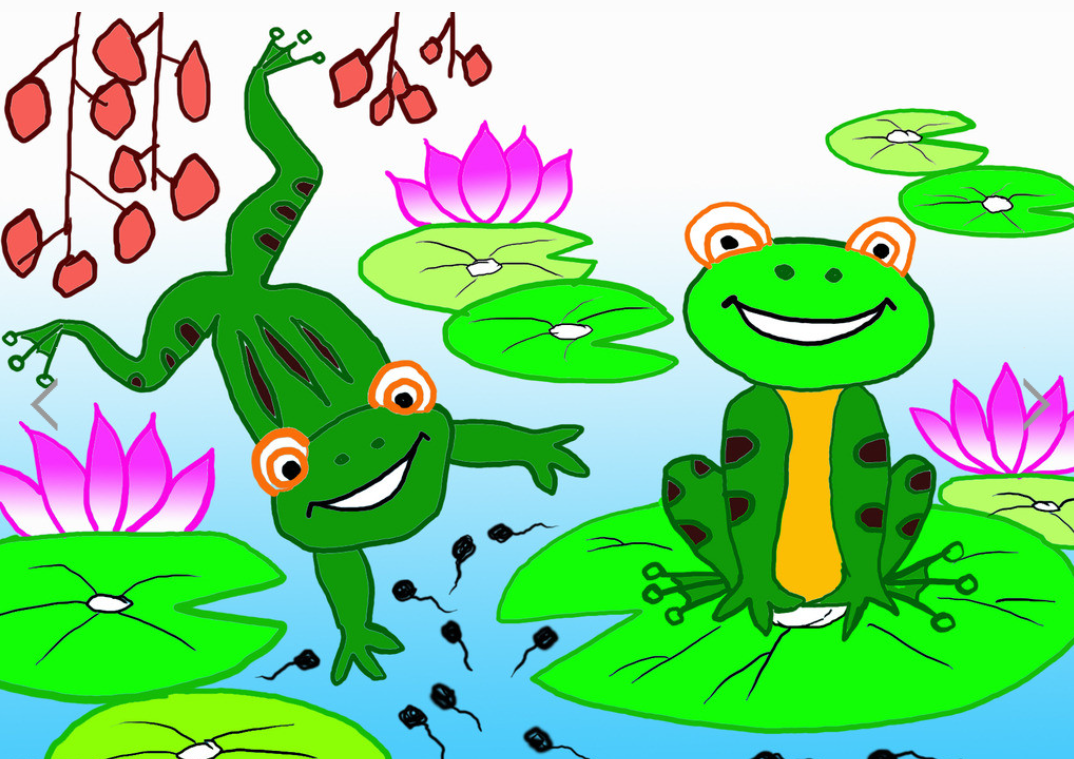 1、小蝌蚪找妈妈
人教版 ·二年级上册
教学目标
1.认识13个生字，会写9个生字，结合语境理解“迎、追”趋向动词的意思，能掌握“披、鼓、露、甩”等的用法。（重点）
2.正确、流利、有感情地朗读课文，并通过朗读了解小蝌蚪变成青蛙的过程，感知小蝌蚪身体的变化特点。（重点）
3.结合课文和图，培养观察能力和表达能力，并学会复述小蝌蚪找妈妈的故事。 （难点）
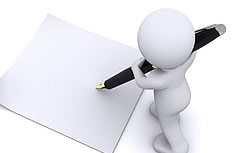 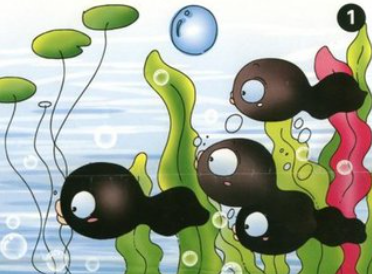 第一课时
新课导入
寻人启事
大家好！
         我是小蝌蚪，长着大大的脑袋，有着又黑又长的尾巴，住在池塘里面。每个小朋友都有自己的妈妈，我多羡慕那些和妈妈玩耍的小朋友啊！可是我不知道我的妈妈是谁，也不
知道她在哪里。你们愿意帮我找妈妈吗？
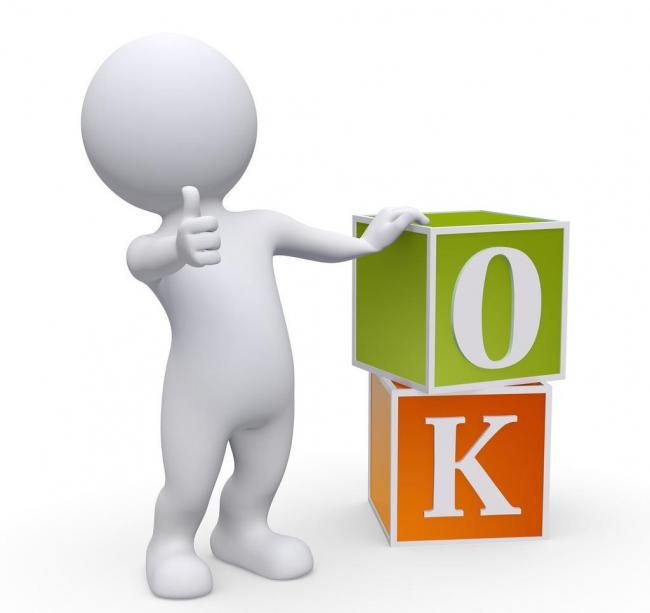 初读课文
点击下面开始观看范读视频《小蝌蚪找妈妈》吧！
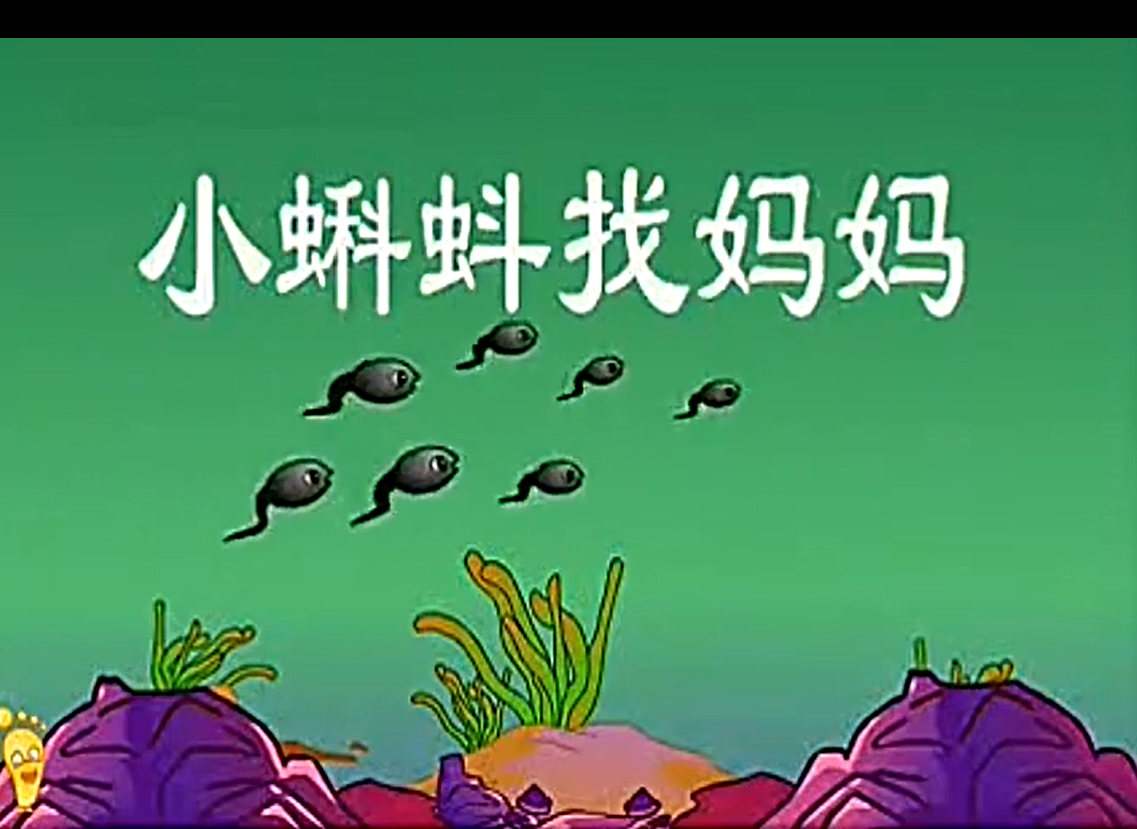 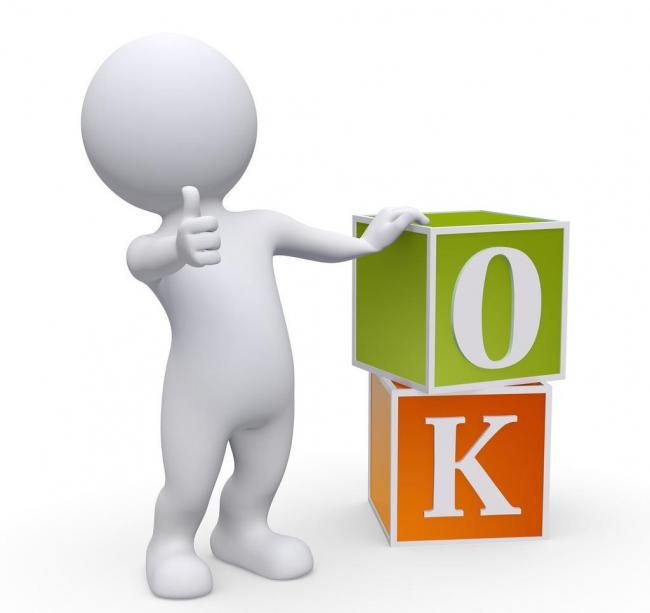 自主识字
táng                  nǎo                    dài
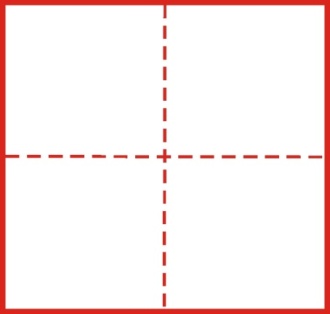 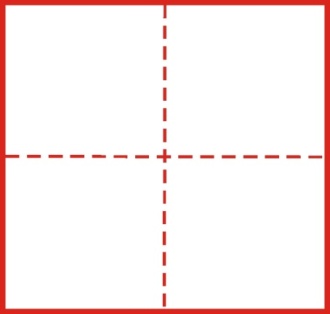 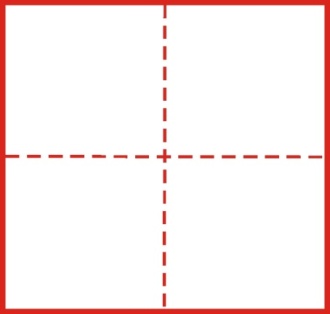 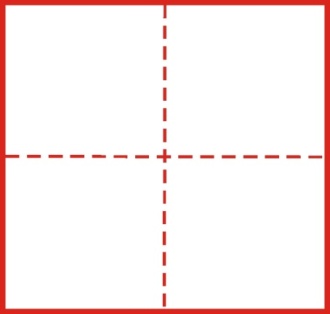 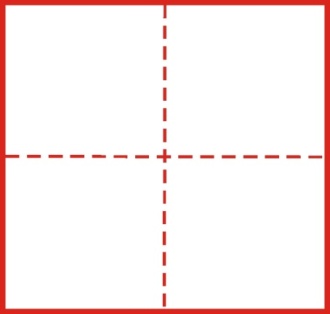 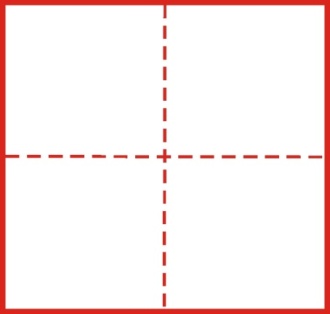 灰
迎
袋
捕
脑
塘
huī                     bǔ                     yíng
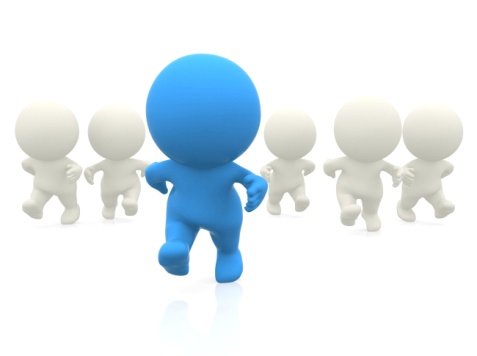 自主识字
ā                        yí                    kuān                  guī
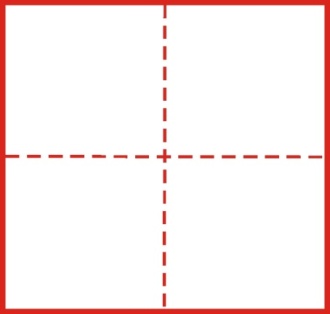 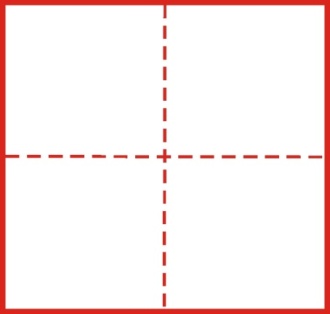 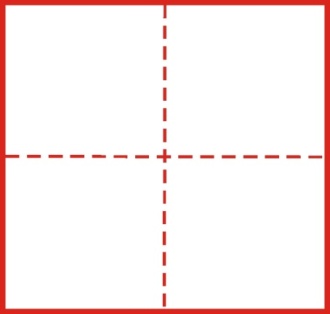 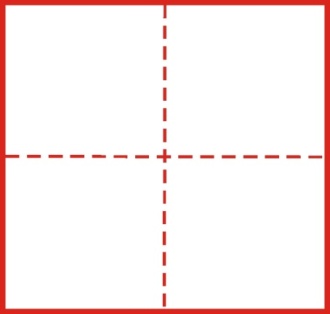 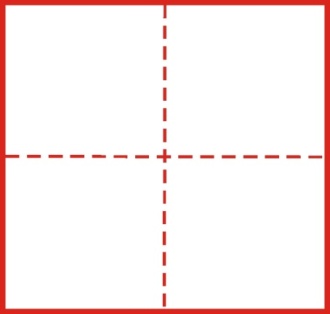 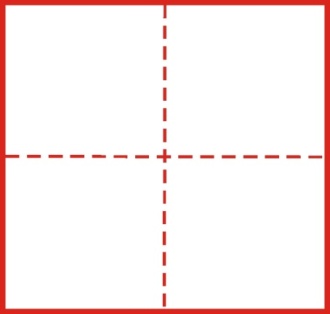 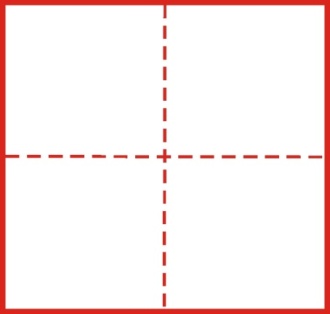 鼓
宽
披
龟
阿
顶
姨
dǐng                    pī                       gǔ
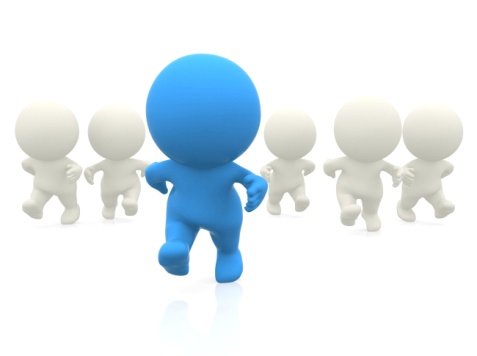 学习生字
liǎng
两
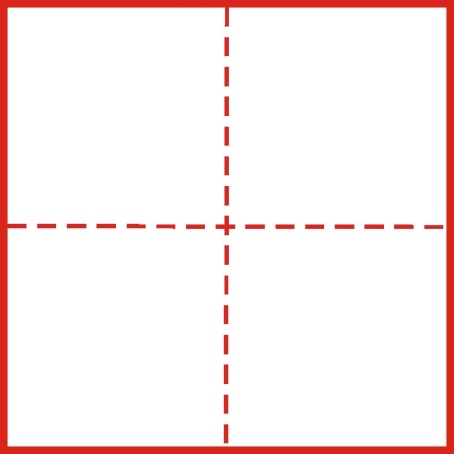 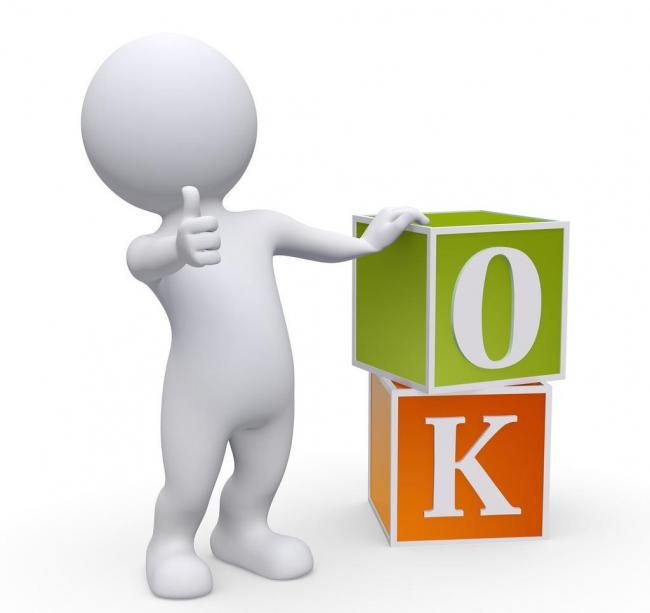 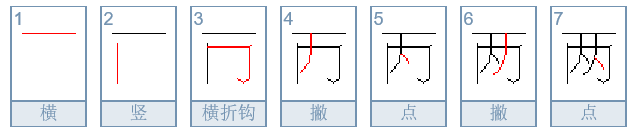 笔顺：
学习生字
jiù
就
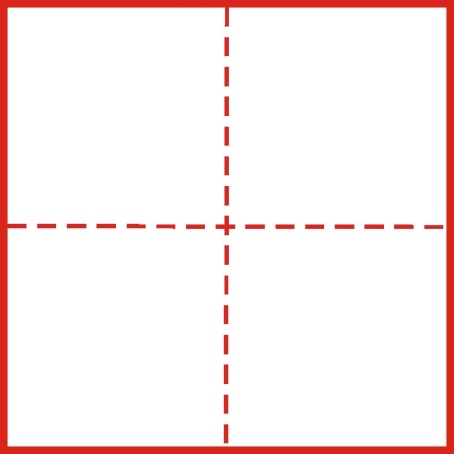 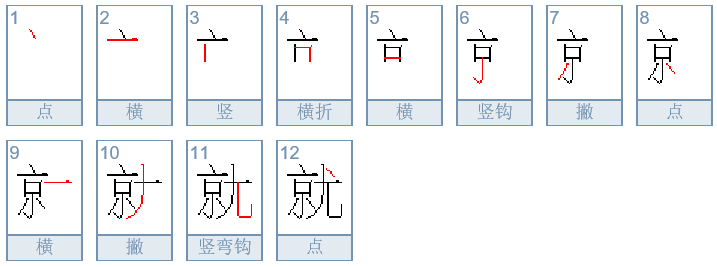 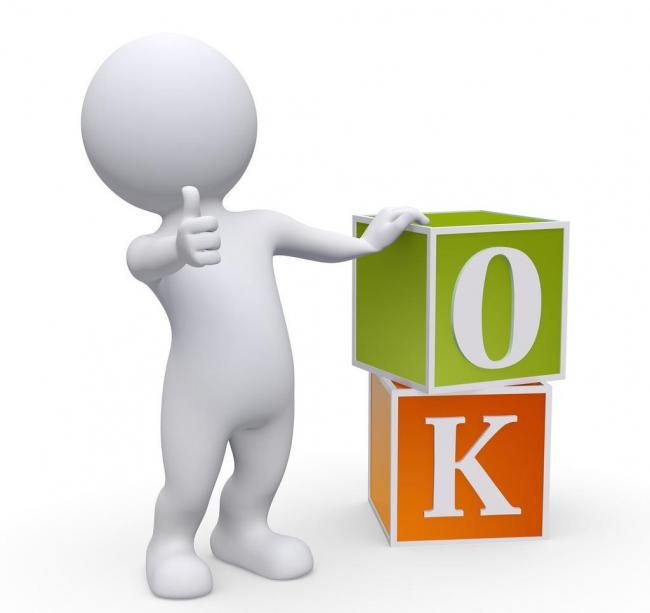 笔顺：
学习生字
nǎ
哪
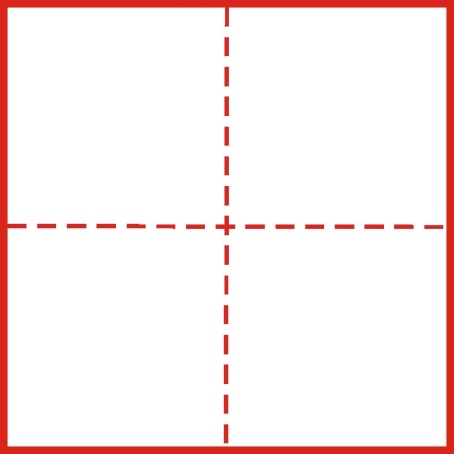 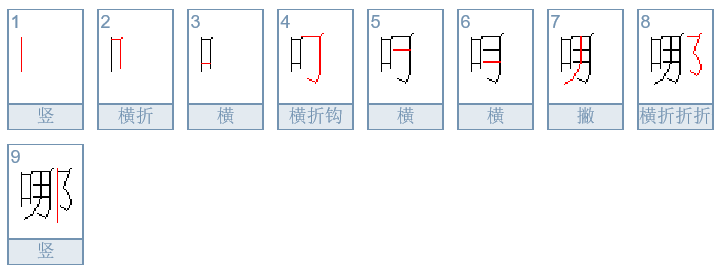 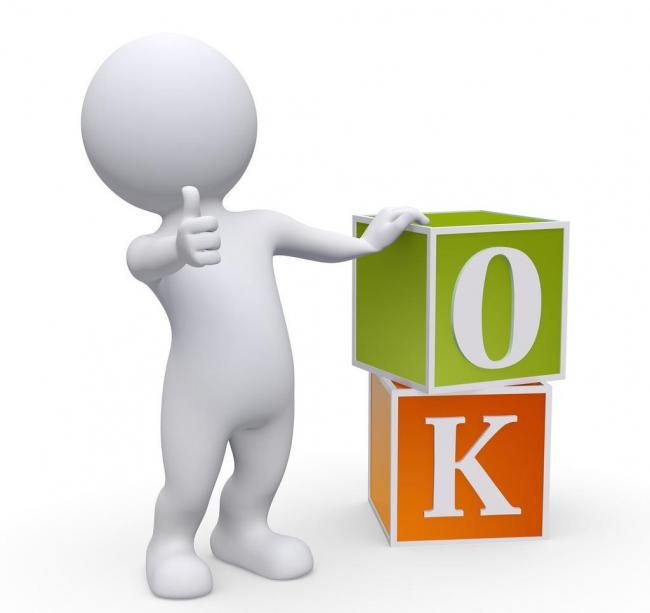 笔顺：
学习生字
kuān
宽
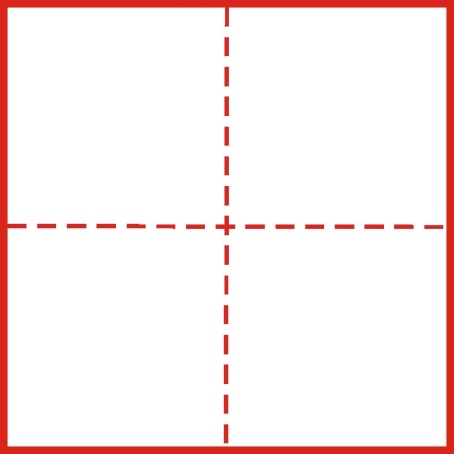 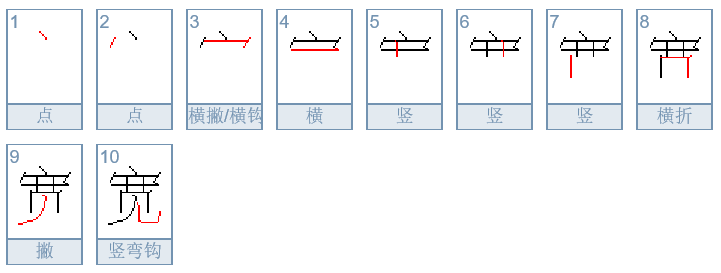 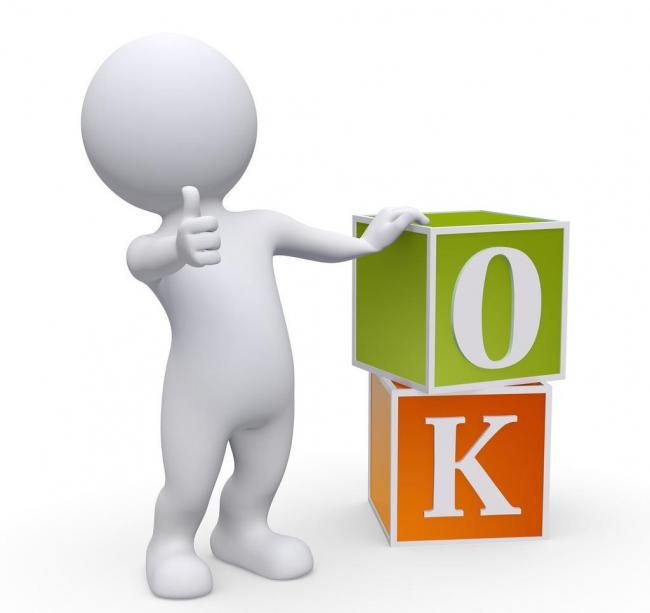 笔顺：
学习生字
dǐng
顶
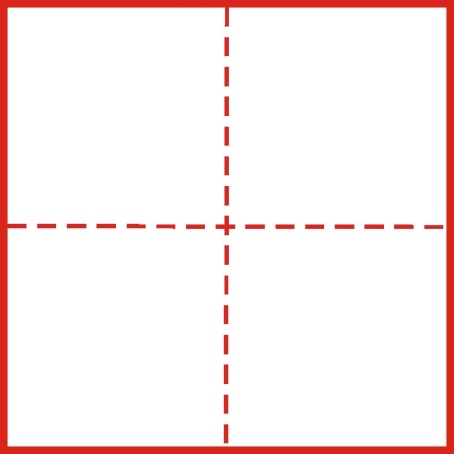 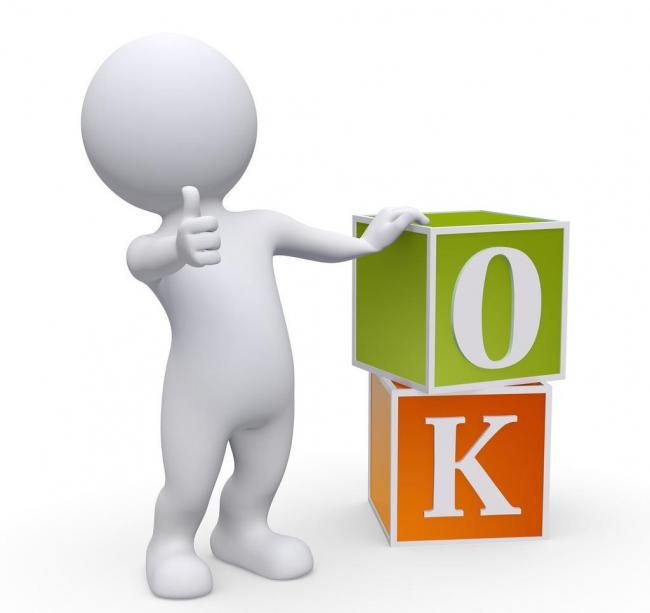 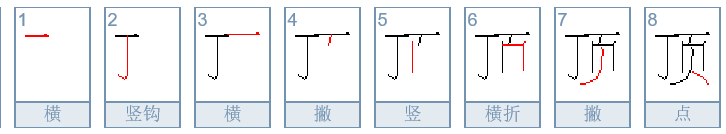 笔顺：
学习生字
dù
肚
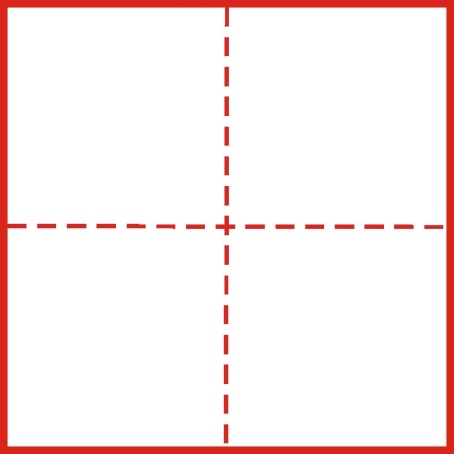 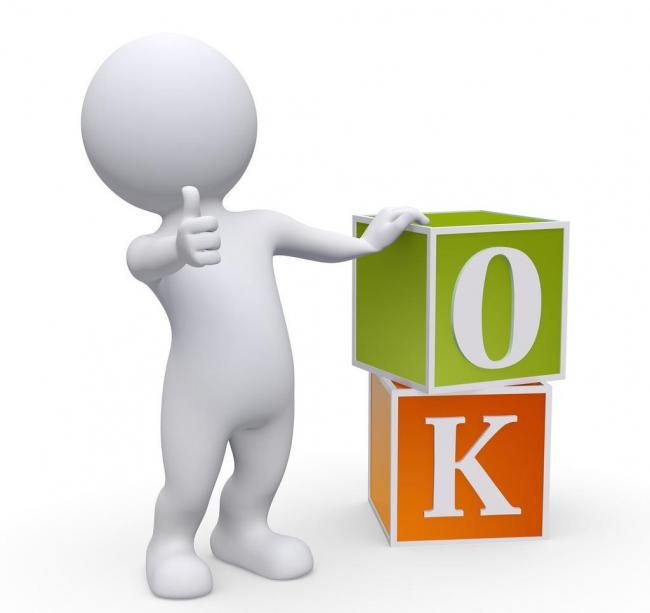 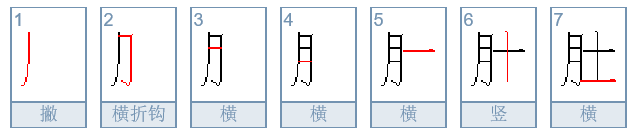 笔顺：
学习生字
pí
皮
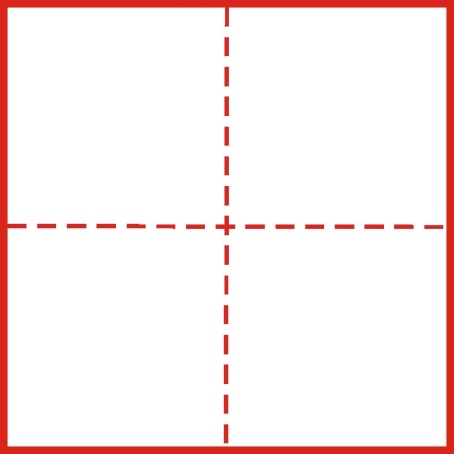 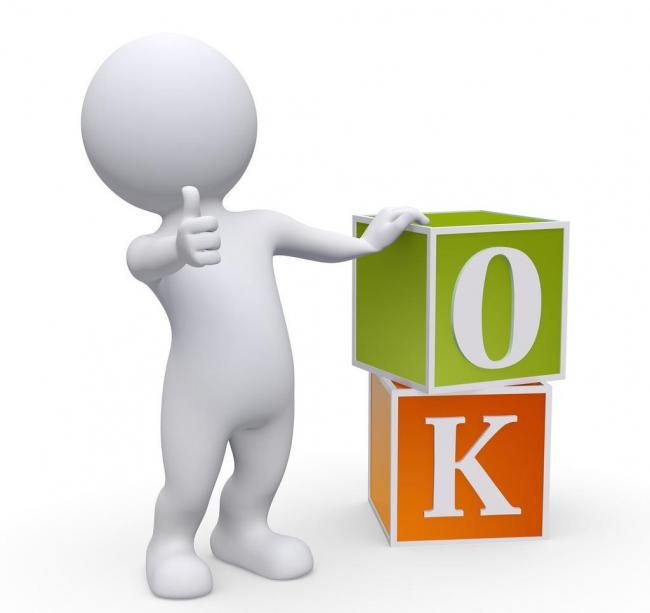 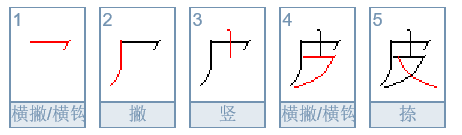 笔顺：
学习生字
hái
孩
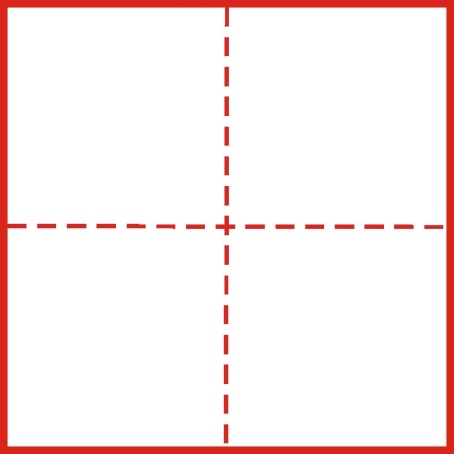 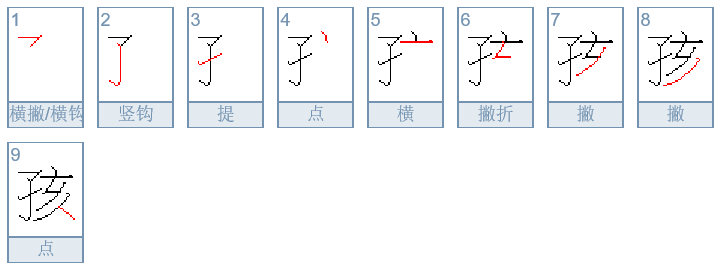 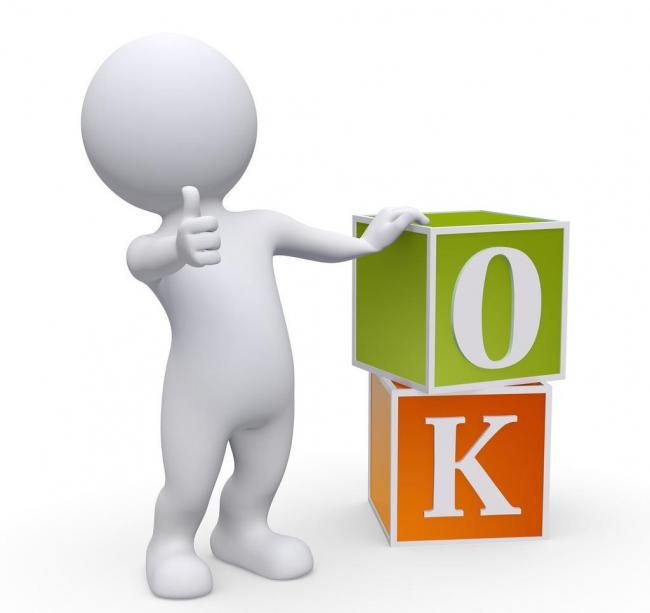 笔顺：
学习生字
tiào
跳
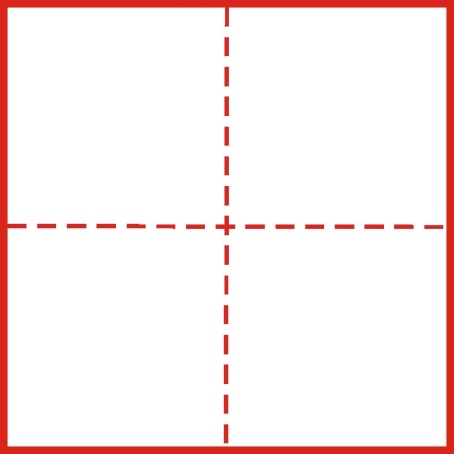 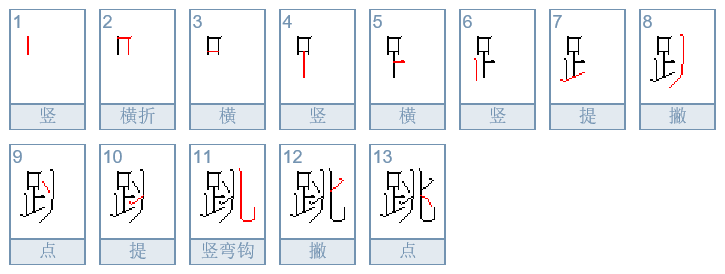 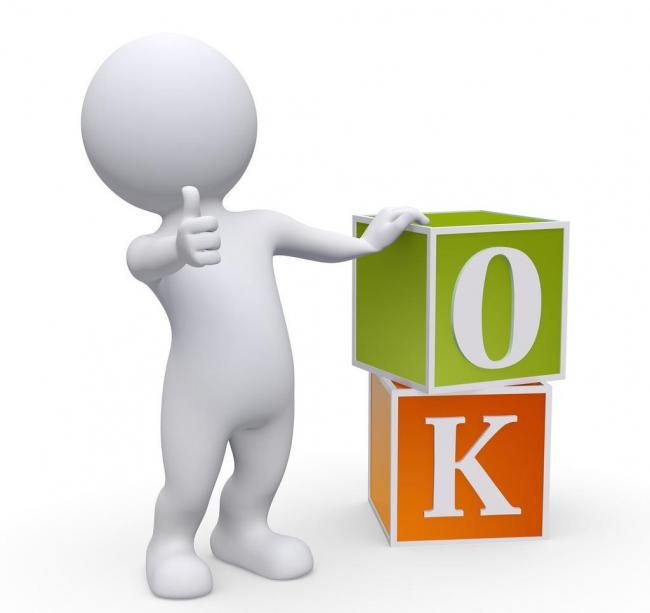 笔顺：
整体感知
1、想一想，小蝌蚪是怎么找到妈妈的？
2、从小蝌蚪找妈妈的过程中，说说小蝌蚪身体的变化？
    3、说一说，青蛙妈妈是什    
   么样子的？
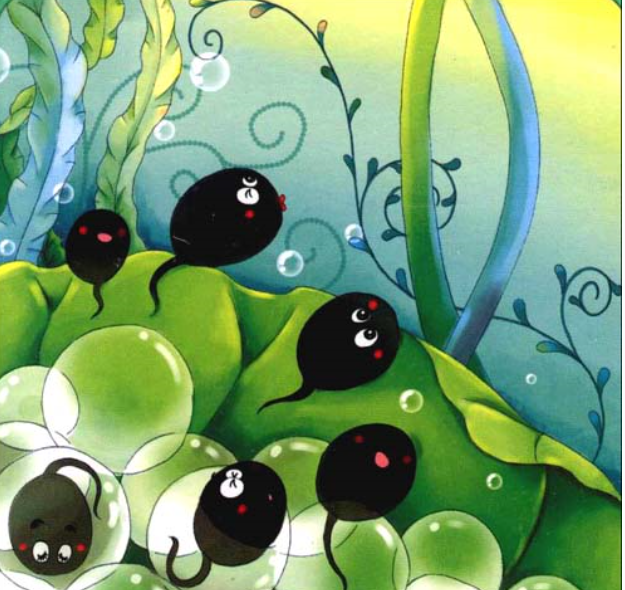 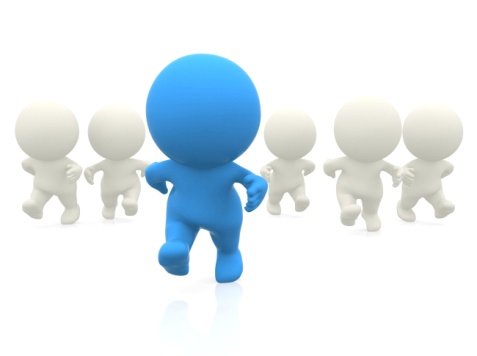 课堂总结
1、通过这节课的学习，想一想，说一说下面几个问题：
你了解小蝌蚪是怎么找到妈妈的了吗？
你认识到在找妈妈过程中小蝌蚪的变化了吗？
你体会到小蝌蚪找妈妈的心情了吗？
2、课后分小组排演课本剧《小蝌蚪找妈妈》。
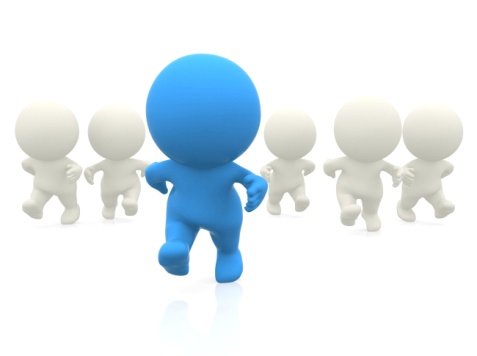 板书设计
小蝌蚪找妈妈
1、新生字
塘    脑    袋    灰    迎    阿    姨    宽    龟    顶    披    鼓    两    就    宽    顶    肚    皮    孩    跳
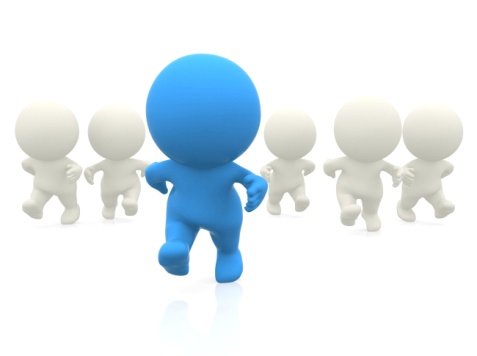 板书设计
2、小蝌蚪找妈妈的过程
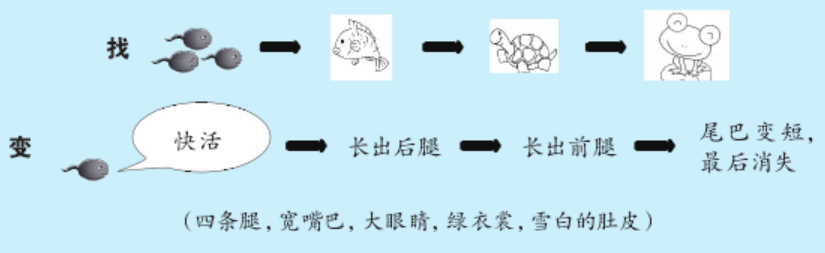 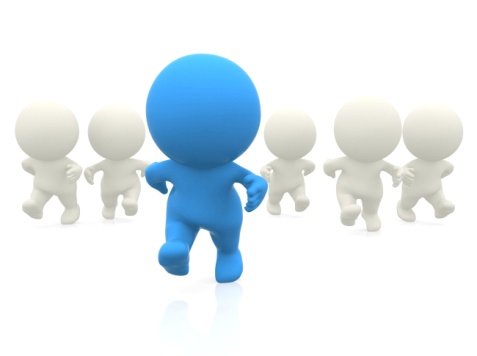 课时作业
一、让父母当评委，练习朗读课文。
二、我会连。
     塘      龟      捕       顶       鼓
 
     bǔ      táng      gǔ       guī      dǐng
三、我会填。
     荷叶上 （蹲）着一只大青蛙，它（鼓）着碧绿的衣服，（披）着雪白的肚皮，（露）着一对大眼睛，正在捉小飞虫。
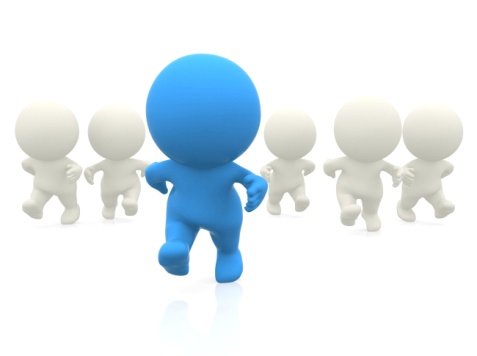 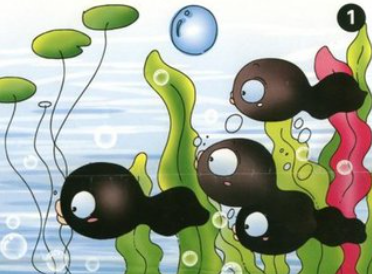 第二课时
熟读课文，合作表演
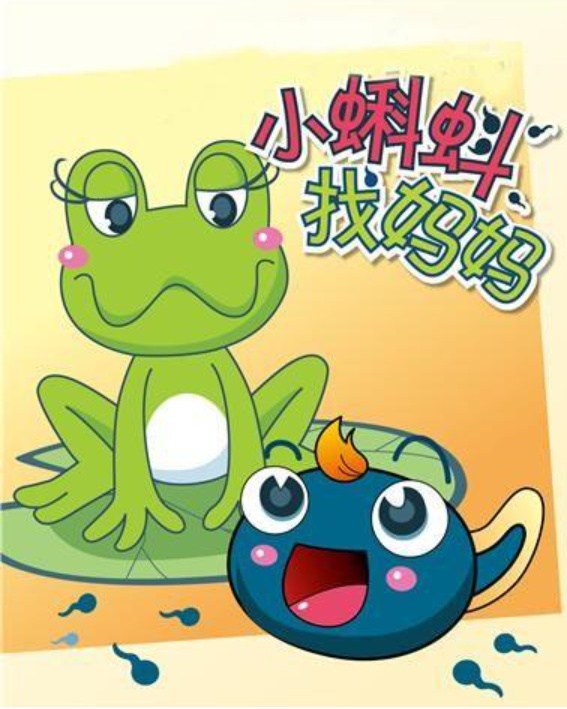 课本剧《小蝌蚪找妈妈》
1、选出3个小朋友分别扮演“鲤鱼阿姨”“乌龟”“青蛙妈妈”。
2、另在选出3位小朋友扮演“小蝌蚪”，由老师读旁白。
3、参与表演的6位小朋友分别戴上表示自己身份的头饰，表演开始。
理解动词
yíng
迎
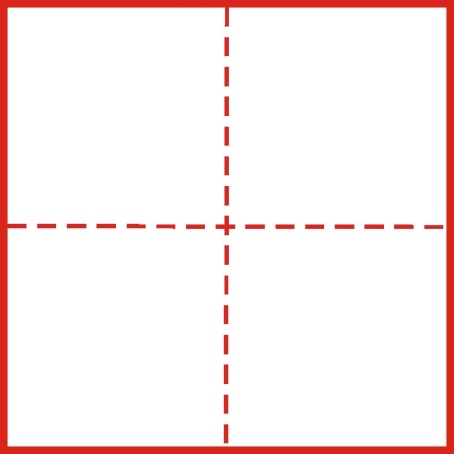 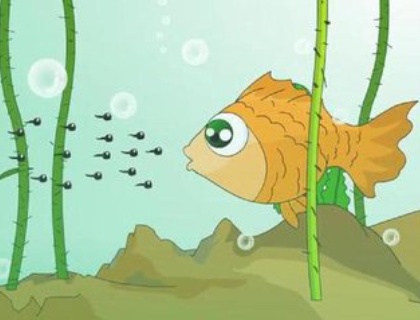 yíng  shàng
 迎    上
理解动词
zhuī
追
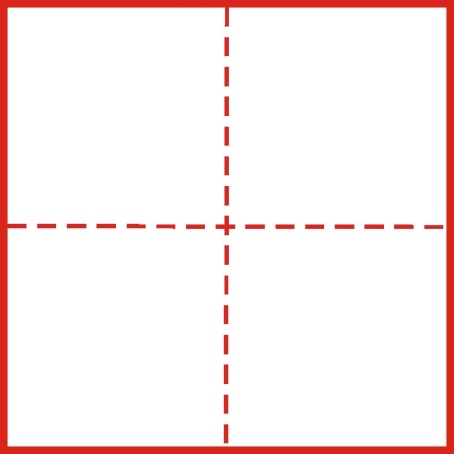 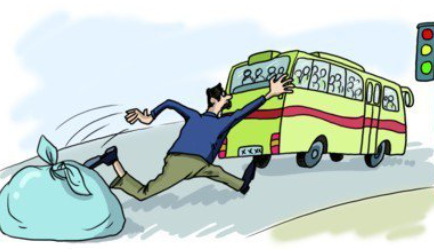 zhuī shàng
 追    上
理解动词
pī
披
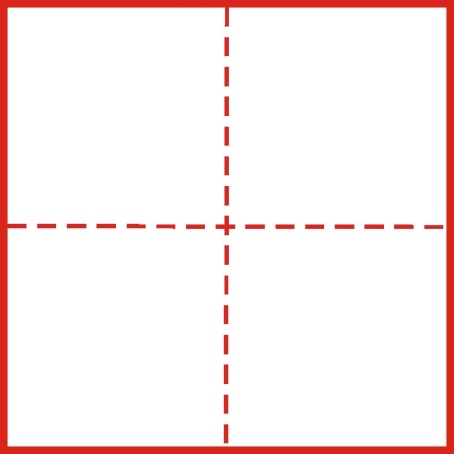 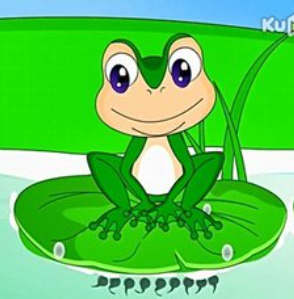 pī  zhe
 披  着
理解动词
gǔ
鼓
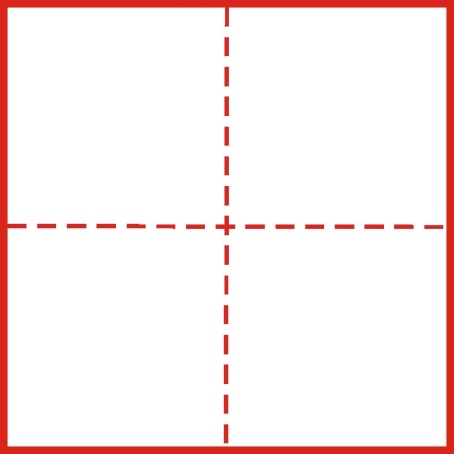 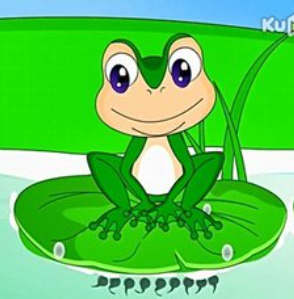 gǔ  zhe
鼓   着
理解动词
lù
露
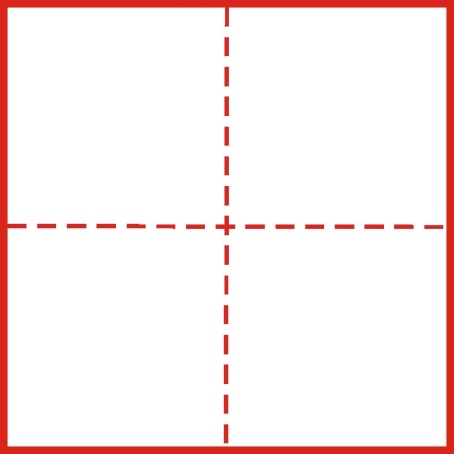 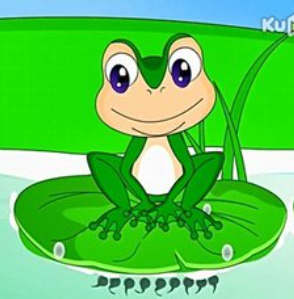 lù  chū
露   出
理解动词
shuǎi
甩
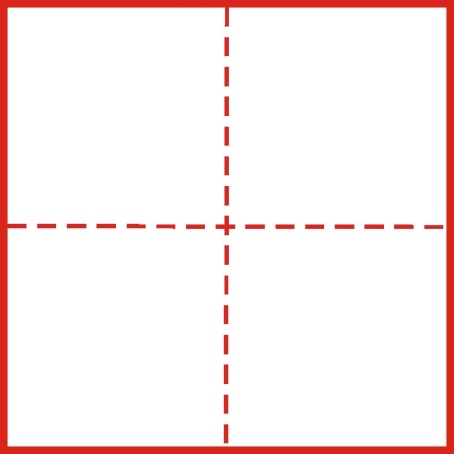 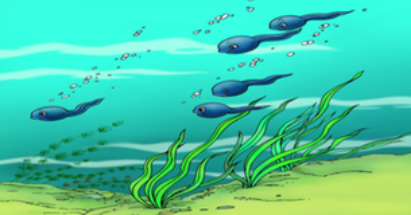 shuǎi  kāi
 甩    开
活学活用
用“迎、追、披、鼓、露、甩”6个动词分别造句。
1、小明看家爸爸来接他了， 高兴地迎上去。
2、小红看见车来了，着急地追上去。
3、春天走了，夏天披着一身绿叶儿在风中走来了。
4、他气得腮帮鼓鼓的，眼睛瞪得圆圆的。
5、他的脸上露出开心的笑容。
6、小芳走路时，脑后的马尾都一甩一甩的。
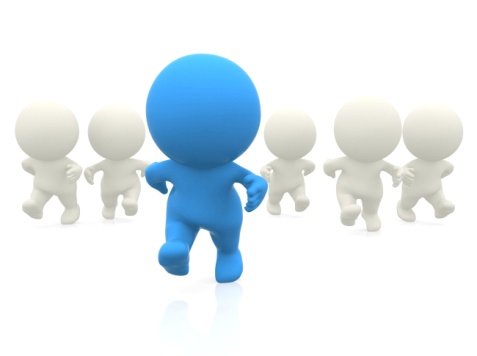 拓展活动
1、课后搜集关于青蛙或蝌蚪的知识，编成知识卡粘贴在自己的笔记本中。
2、小组讨论：如果你陪妈妈在商场里逛时和妈妈走散了，你会怎么办？
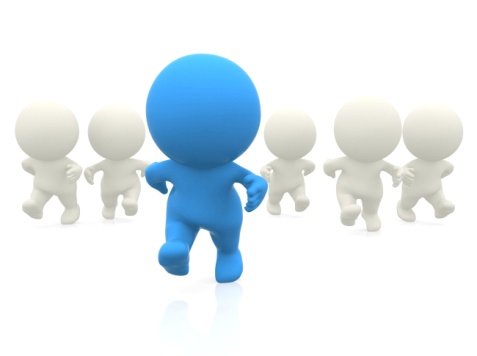 板书设计
小蝌蚪找妈妈
               迎    追    甩    披    鼓    露
                        甩        迎        追
                  欢快        开心        焦急
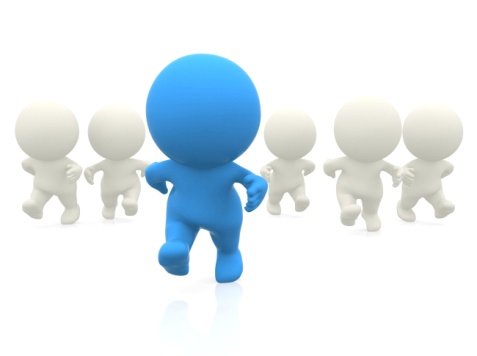 课时作业
一、让父母当评委，复述课文。
二、我会编故事，按课文内容排顺序。
（  3 ）又过了几天，它们长出了两条前腿。
（  1 ）池塘里有一群小蝌蚪，大大的脑袋，黑灰色的身子，甩着长长的尾巴。
（  4 ）不知什么时候，它们的尾巴不见了，变成了一只只小青蛙。
（  2 ）过了几天，小蝌蚪长出了两条后腿。
（  5 ）现在，它们正天天跟着青蛙妈妈，帮农民伯伯捉害虫呢！
三、用划线部分造句。
1、小金鱼鼓着两只小眼睛，真可爱！
   小青蛙鼓着一对大眼睛，真有趣 ！        
2、小蝌蚪甩着长长的尾巴。
   小金鱼甩着尾巴在池子里游来游去。
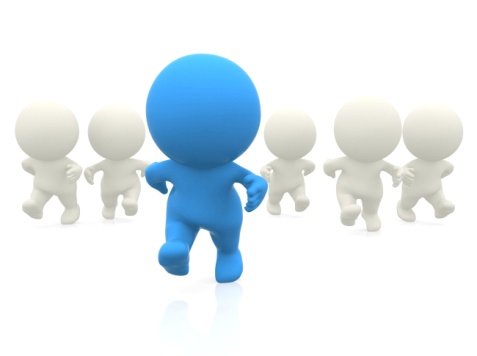 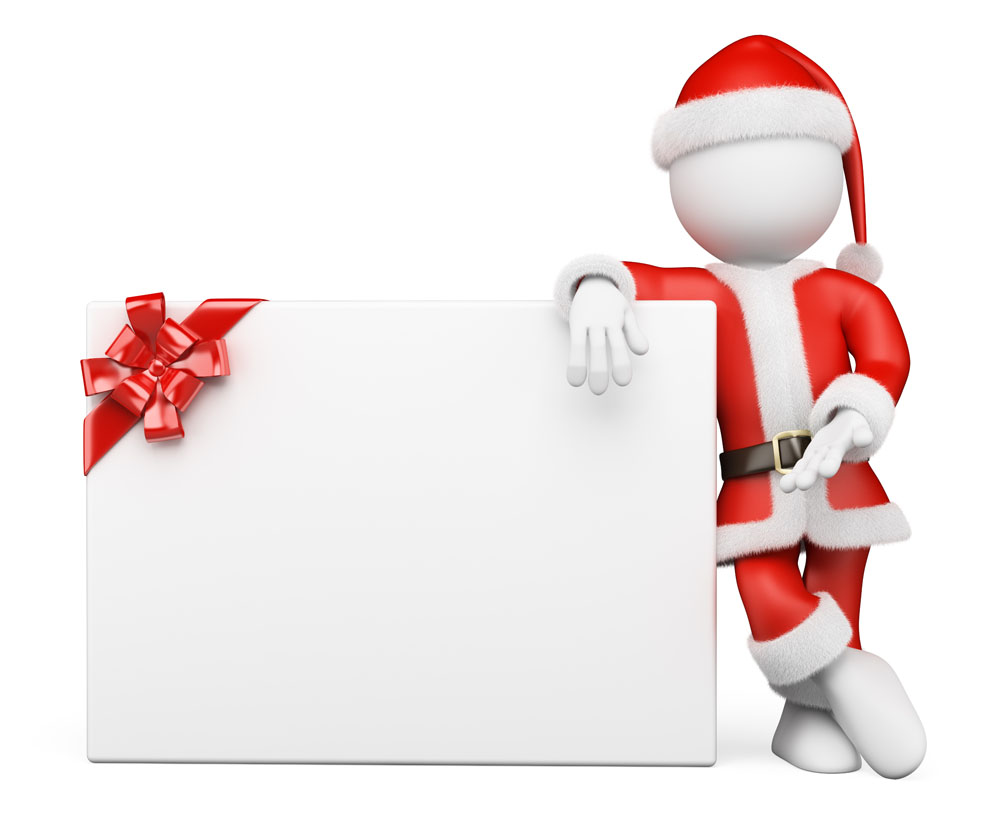 今天的你们很棒哦！明天继续加油！！